Весна – природа пробуждается
Учитель:
 Мухаметханова Е.А.
 МОУ СОШ №1  г. Мамадыш 
Республики Татарстан
План:
положение солнца;
-продолжительность дня;
-состояние неба;
-температура воздуха;
-осадки;
-водоемы.
Весенние месяцы:
Март - назван в честь бога войны Марса

Апрель – даровитый

Май - в честь богини Майи, которой люди приносили подарки, чтобы она осенью  дала богатый урожай.
Картина  А.К. Саврасова«Грачи прилетели»
Главный вопрос нашего урока:
Какие изменения произошли в природе с наступлением весны? 
                        открытие:
Солнышко стало больше пригревать; дни стали длиннее
 - главная причина весенних явлений.
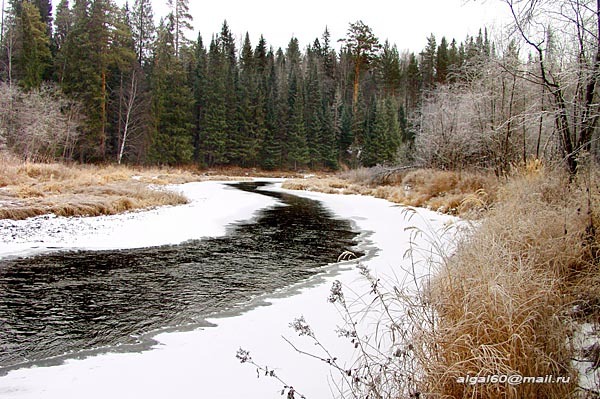 Появились лужи и ручьи
Начался ледоход на реках




Появились проталины
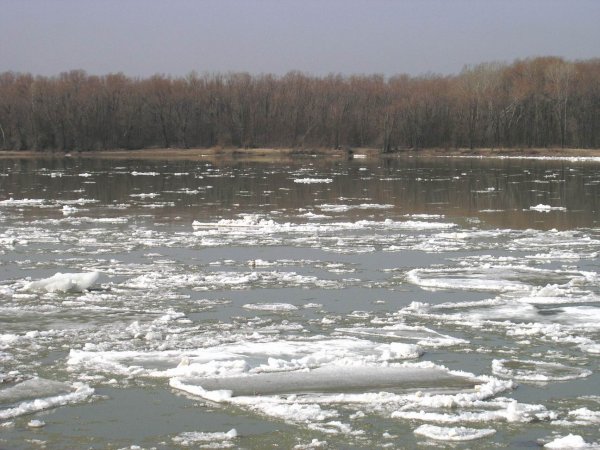 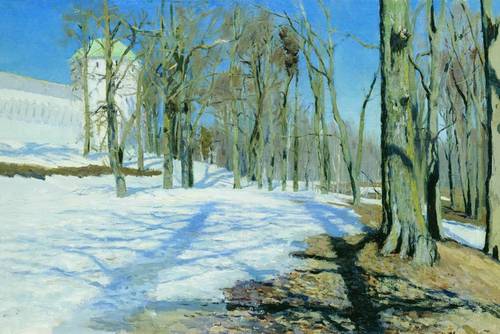 Исследовательская работа(до урока)
1-я группа. Ветки с водой стояли в холодном месте. 
Вывод: почки не распустились, так как было холодно.
2-я группа. Ветки в баночке без воды на подоконнике. 
Вывод: почки не распустились, так как не было влаги.
3-я группа. Ветки в баночке с водой на подоконнике. 
Вывод: почки распустились,  так как была влага и тепло.
Вывод: Главное,  чтобы солнце согрело землю, наполнило светом, напоило водой, и тогда природа оживает.
Задания для работы в группах «Маленькие исследования».
1-я группа. Почему эти растения называют первоцветами? (Учебник, с. 40.) 
2-я группа. Какие птицы зимуют вместе с нами, а какие прилетают весной? Какие гнезда птицы построили сами, а каким помогли люди? (Учебник, с. 40.) 
3-я группа. Какие приметы весны вы можете назвать? (Учебник, с. 41.)
4-я группа. Отметьте крестиком признаки погоды.
5-я группа. Определите, чем покрыта земля.
6-я группа. Отметьте явления природы.
7-я группа. Определите, как выглядят деревья.
8-я группа. Определите, как выглядят травы
9-я группа. Определите, каких встретили птиц.
10-я группа. Выполняют задание в рабочей тетради.
Рабочая тетрадь,  задание  3,  с . 52
Первоцветы
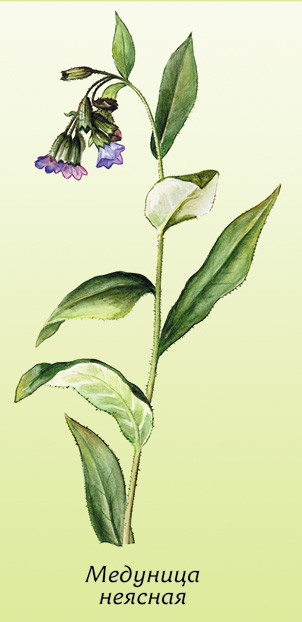 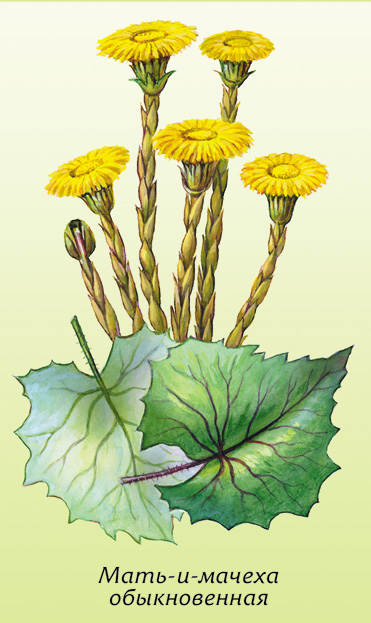 Перелетные птицы
Скворец        
                        Соловей




                                               Зяблик
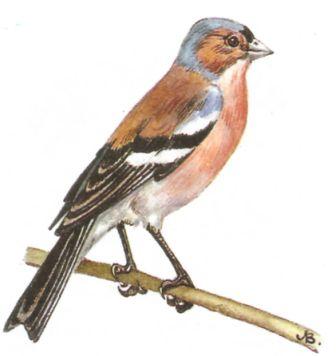 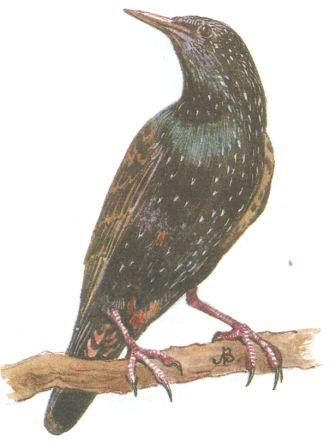 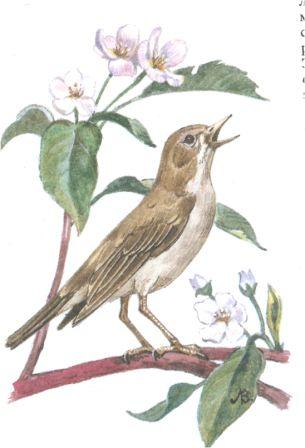 Ласточка
                               Большая синица
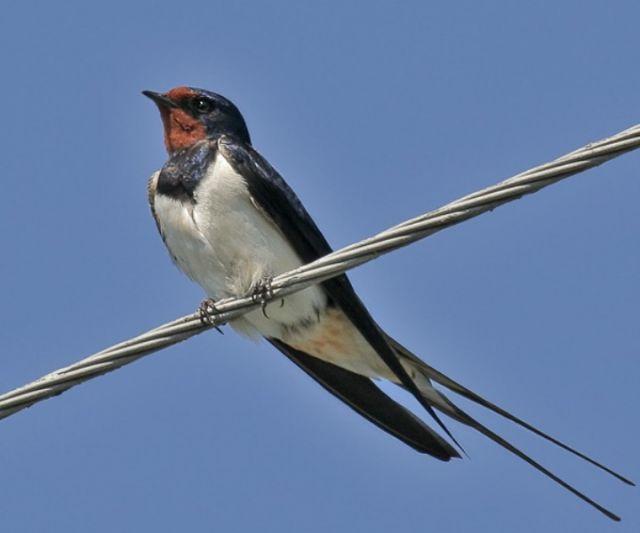 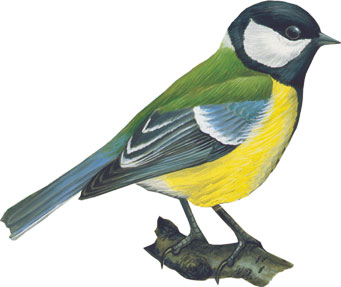 Народные приметы:
Грач  на горе – весна на дворе.
Увидел скворца – знай:  весна у крыльца.
Журавушка курлычет – о  тепле весть подаёт.
Длинные сосульки – к  долгой весне.
Апрель с водою  май с травой.
Май холодный – год хлебородный.
4 группа. Признаки погоды весной.
5 группа. Поверхность земли.
6 группа. Явления природы.
7 группа. Деревья.
8 группа. Травы.
9 группа. Каких встретили птиц весной.
Явления в природе, которые происходят с наступлением весны
Таяние снега
 Таяние льда, ледоход
Первые листочки
Проталины
Появление цветов-первоцветов
Прилет птиц.
Главная причина этих явлений
Солнце сильнее пригревает.
Самостоятельная работа
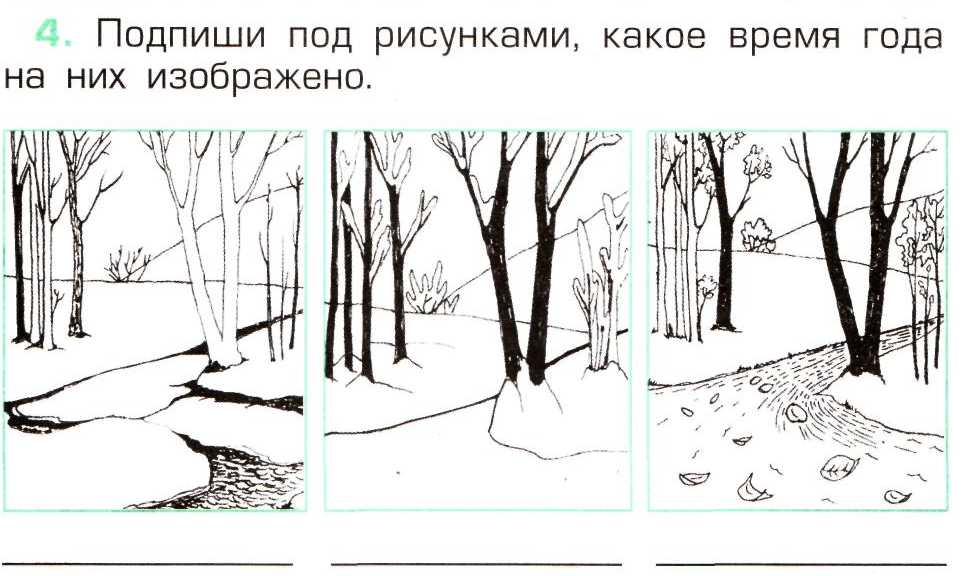 Используемые материалы и литература:
Фотографии из презентации с сайта www. viki.rdf.ru
Фотографии использованы с сайта mir tesen
Ледоход с сайта www.interfotru.ru
Мать–и–мачеха  - medicalherbs.sci.com 
Медуница – http:// medicalherbs.sci-lib.com
Ласточка -  video.geocam.ru
Учебник и методические рекомендации по окружающему миру 1 класс А.А. Вахрушев, О.В. Бурский, А.С. Раутиан